ОБ ОСОБЕННОСТЯХ ВВЕДЕНИЯ  ФГОС в ОУ МО «Бичурский район»
1
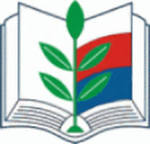 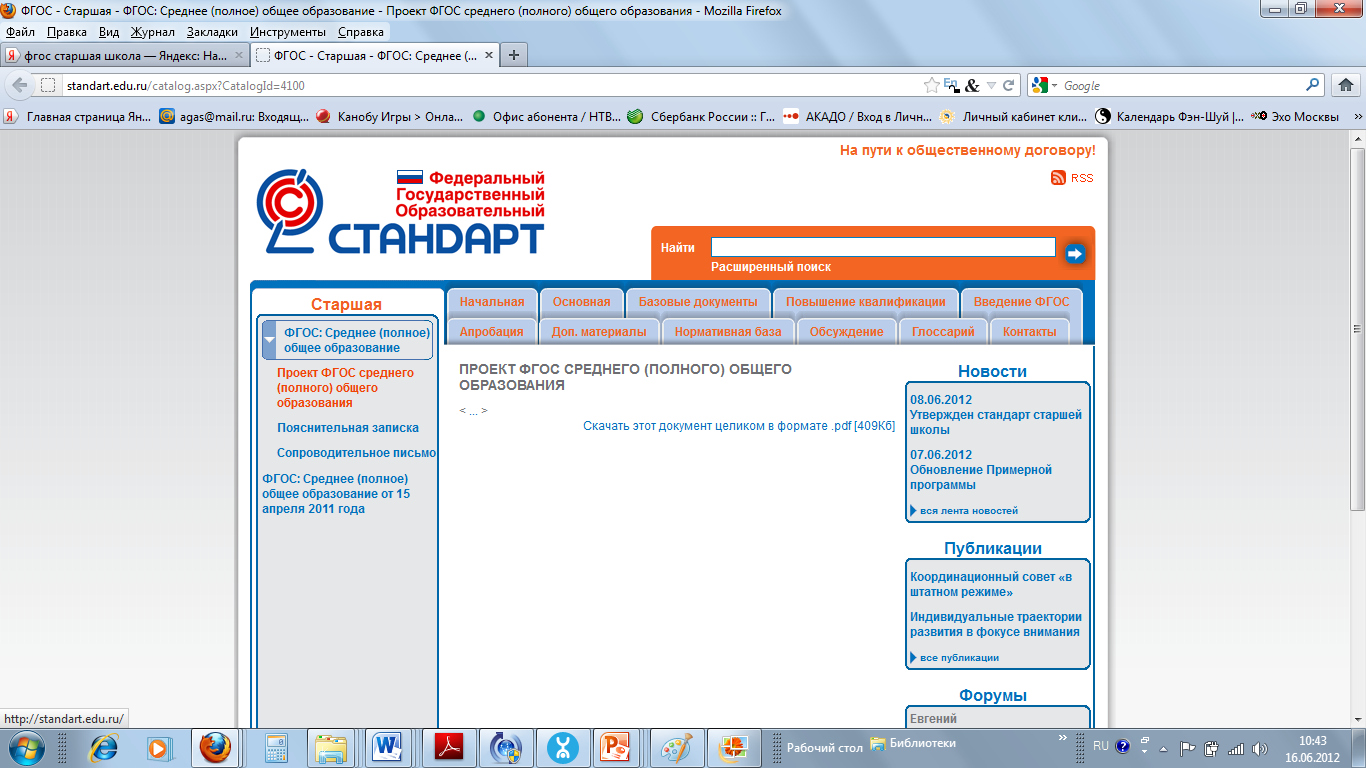 Российская ФедерацияФедеральный закон Об образовании в Российской Федерации Принят Государственной Думой 21 декабря 2012 годаОдобрен Советом Федерации 26 декабря 2012 годаСтатья 11. Федеральные государственные образовательные стандарты и федеральныегосударственные требования. Образовательные стандарты
1. Федеральные государственные образовательные стандарты и
федеральные государственные требования обеспечивают:

единство образовательного пространства Российской Федерации
2) преемственность основных образовательных программ

3) вариативность содержания образовательных программ
соответствующего уровня образования, возможность формирования
образовательных программ различных уровня сложности и
направленности с учетом образовательных потребностей 
и способностей обучающихся
4) государственные гарантии уровня и качества образования на
основе единства обязательных требований к условиям 
Реализации основных образовательных программ
 и результатам их освоения.
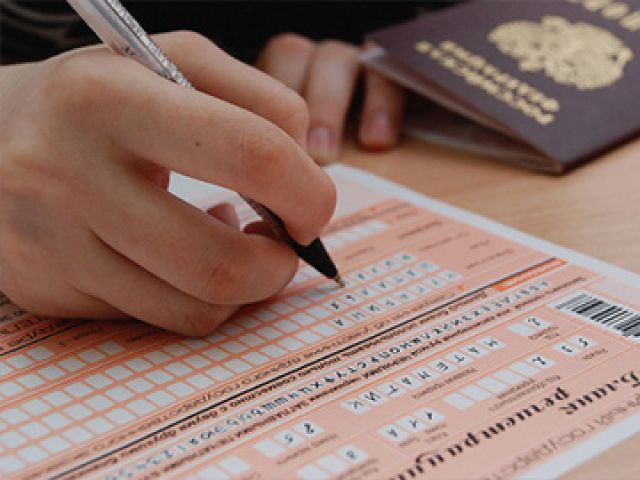 2
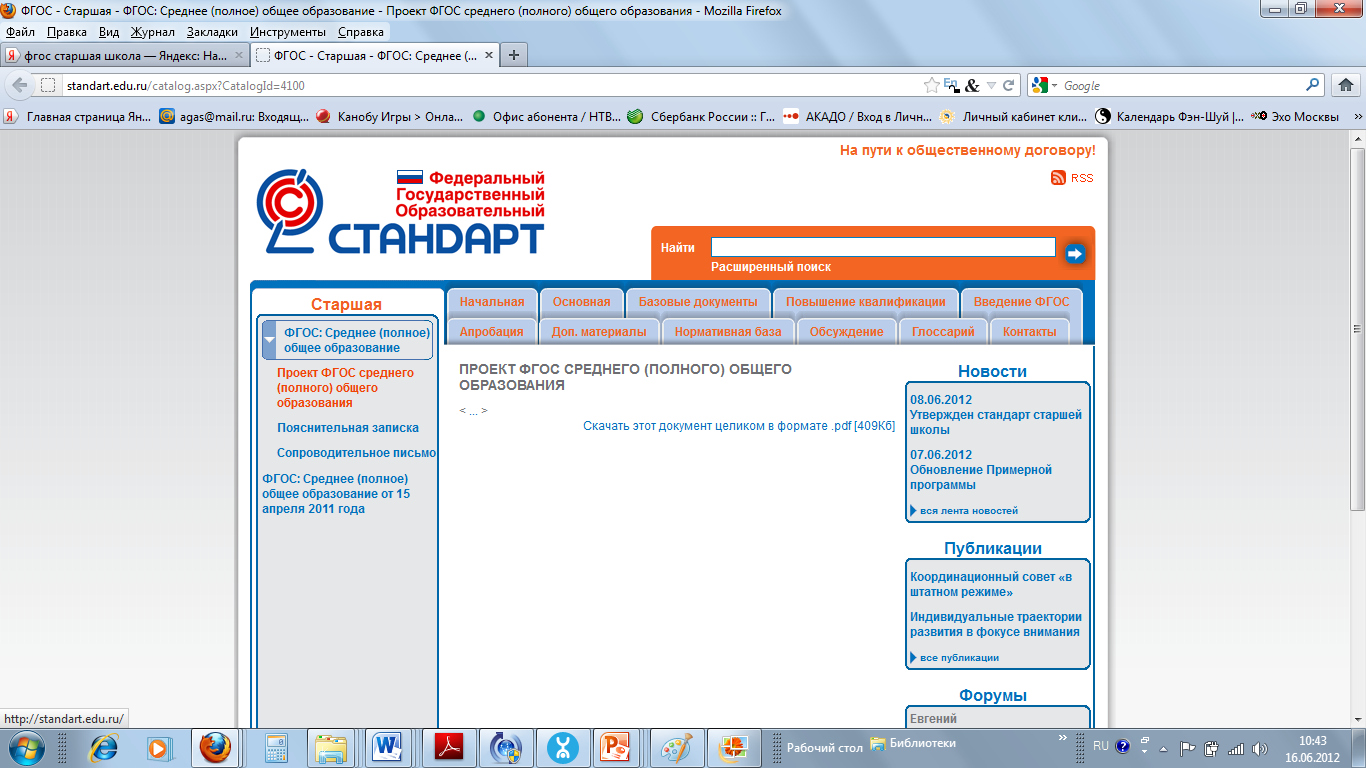 Завершено формирование  системы    ФГОС  общего образования (План действий по модернизации общего образования на 2011 - 2015 годы; Распоряжение Правительства РФ   от 7  сентября 2010 г. №1507-р )
3
Школа 2008
ФГОС: Сегодня – в «Завтра»
Школа 
2020
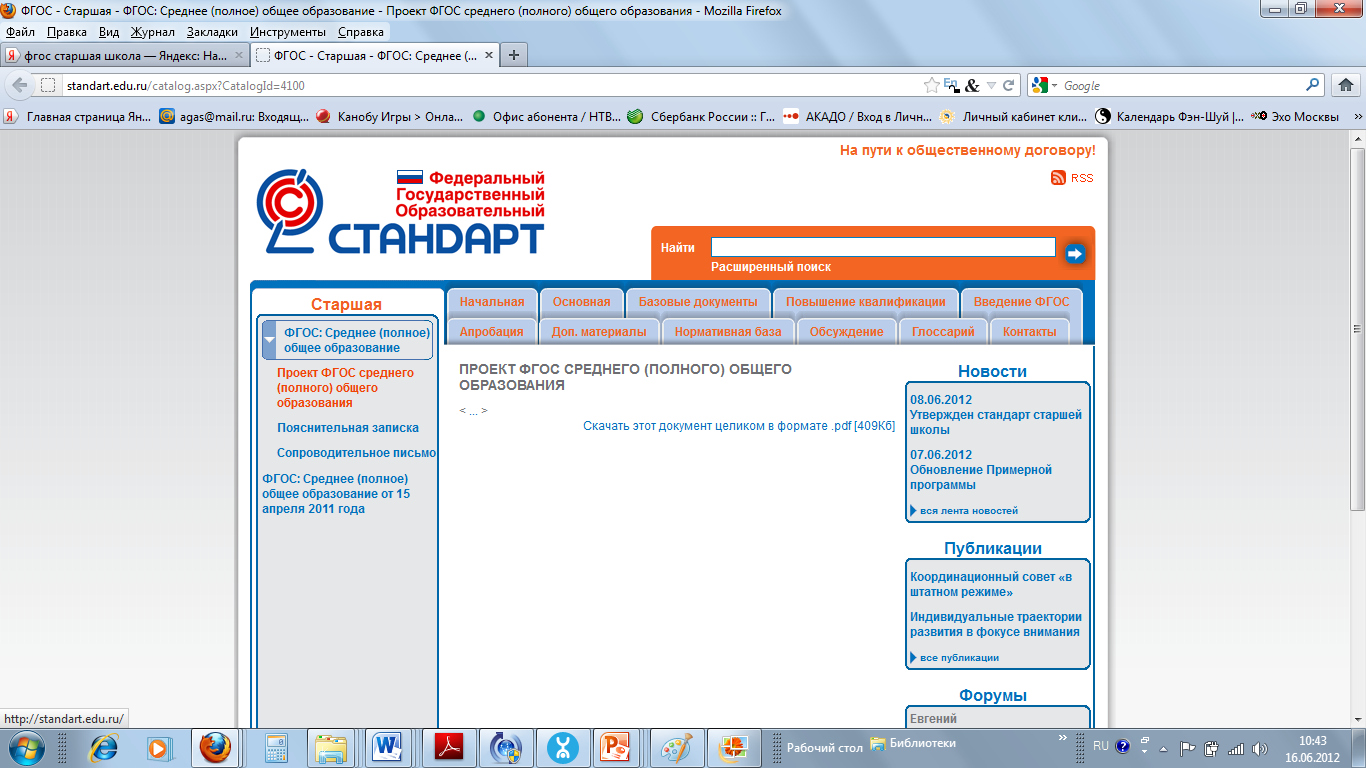 Быстро меняющийся мир
Преемственность
 и развитие
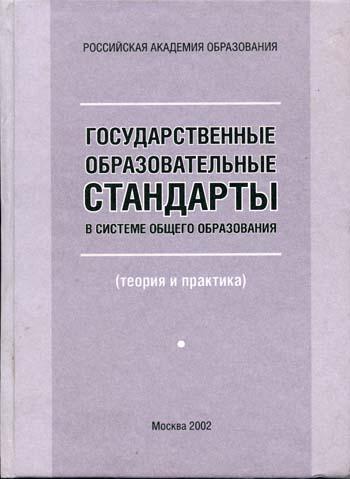 «Завтра»: 
глобализация 
гиперконкуренция
 сверхбыстрая смена технологий
 интернет 
социальная самоорганизация
4
ФГОС – стандарты выбора
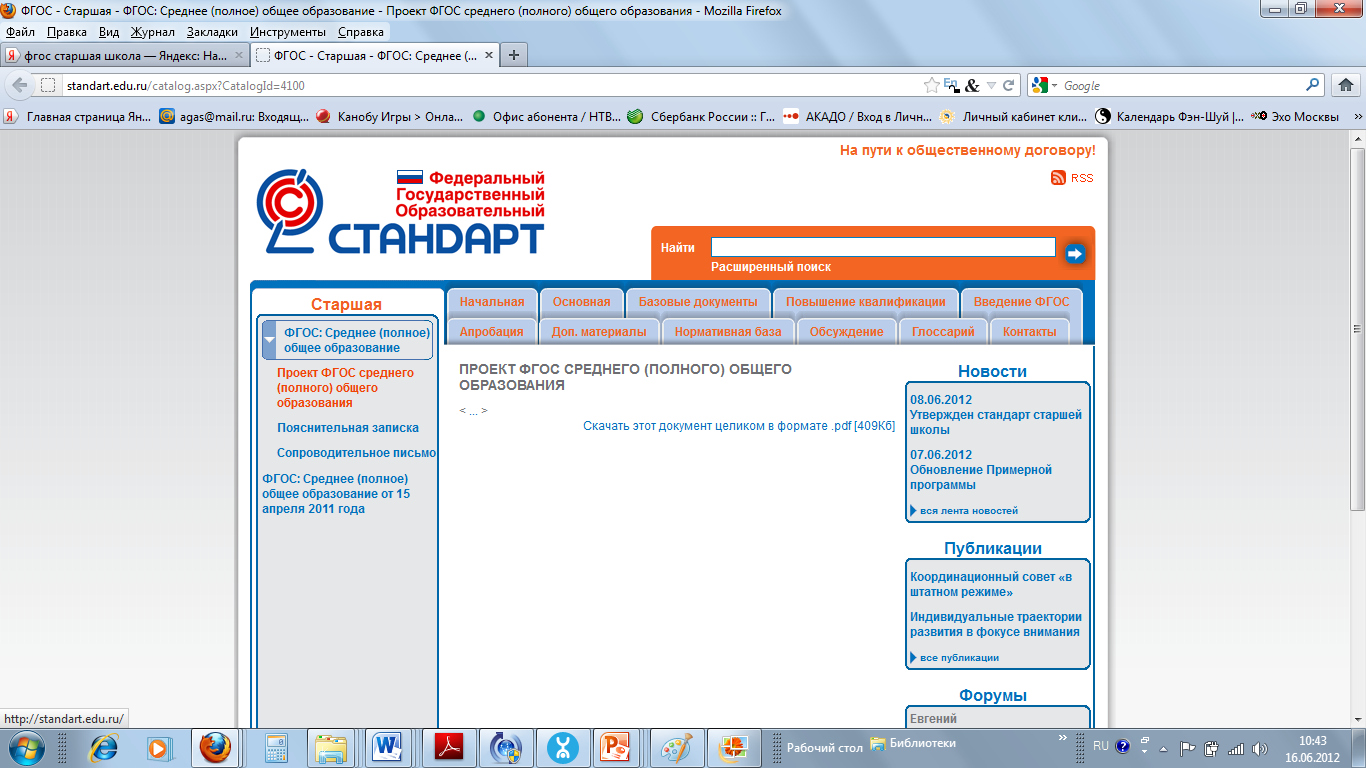 Чем выше уровень, тем  больше возможность выбора
Ученик -  
выбор индивидуальной
траектории развития
Учитель – выбор путей, 
средств, способов 
достижения 
результатов
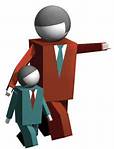 Школа –     самостоятельна в  разработке ООП, учебных планов, в формировании своей структуры, штатного расписания,  выборе оборудования
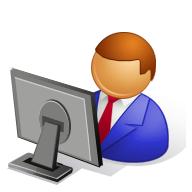 5
Требования к условиям реализации основных образовательных программ
Материально-
Технические
условия
Информационно-
методические
условия
Готовить школу
 к ребенку, а не 
ребенка к школе 
А.Г.Асмолов
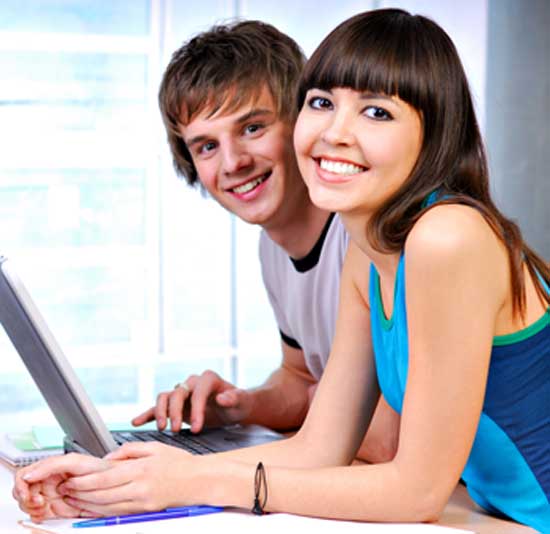 Кадровые 
условия
Финансовые условия
Школа сетевого столетия
Психолого-
педагогические
 условия
6
Требования к кадровым условиям реализации ООП основного  общего образования
7
Ключевые особенности ФГОС СОО
Особенности требований к материально-техническим и информационным условиям
ОУ должны
иметь
условия 
должны
обеспечивать
возможность
Усилены требования к школьной инфраструктуре, оборудованию, 
информационной образовательной среде
Учебные кабинеты с АРМ 
учителя и ученика и
 помещения для
 проектной, учебно-
исследовательской,  
внеурочной 
деятельности
информационно-
библиотечные 
центры с  медиатекой
реализации ООП, 
достижения требований  
к результатам
лаборатории, мастерские,
 цеха в соответствии 
с профилями обучения
осуществления
 управления:
 взаимодействие, 
 мониторинги, 
анализ, планирование
полные комплекты
оснащения и оборудования
 всех предметных областей
 и внеурочной деятельности
цифровые 
образовательные
 ресурсы, ИКТ 
оборудование, 
коммуникационные
 каналы, технологии
выполнения
 СанПиН
актовые, спортивные и 
хореографические залы,
 спортивные сооружения
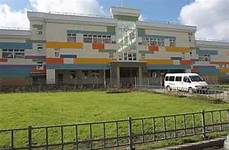 Ориентиры: профильное образование, реализация
 индивидуальных учебных планов, дистанционное, сетевое образование
8
Критерии готовности материально-технических  условий ОО  к введению ФГОС
Уровень ОО
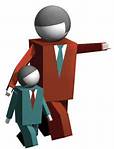 В здании проведен необходимый текущий (капитальный) ремонт

 обеспечена возможность для беспрепятственного доступа 
обучающихся с ограниченными возможностями здоровья к объектам   инфраструктуры образовательной организации

оснащенность образовательной деятельности соответствует требованиям ФГОС и федеральным «требованиям к минимальной оснащенности учебного процесса и оборудования учебных помещений»   (Приказ Минобрнауки  от 4  октября 2010 г. N 986) 
Образовательная организация имеет необходимый набор помещений, предусмотренный ФГОС, в том числе: 
информационно-библиотечный центр с читальным залом, в котором обеспечена возможность использования компьютеров
 помещения для питания обучающихся
 спортивный комплекс
 медицинский блок

Образовательная организация  располагает полным комплектом   средств обучения, поддерживаемых инструктивно-методическими материалами
В образовательной организации  выполняются требования СанПиН 2.4.2.2821-10
 Образовательная организация обеспечена необходимыми учебниками и учебно-методическими пособиями в соответствии с федеральными перечнями
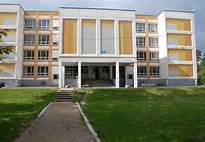 Критерии готовности материально-технических  условий ОО  к введению ФГОС ( на 1.09.2016)
10
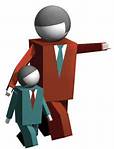 Психолого-педагогические условия реализации основной образовательной программы
11
Количество детей-инвалидов и детей с ОВЗ, направленных на обследование в РП МПК
12
Критерии готовности информационных   условий ОО  к реализации  ФГОС:
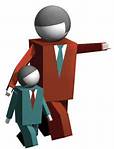 Уровень ОО
Обеспечен свободный доступ в Интернет для педагогов и обучающихся
Обеспечен доступ в сеть с использованием технологии Wi-Fi

Наличие электронного классного журнала
Наличие электронного дневника учащегося

Используется  Интернет-сайт для публикации и размещения детских образовательных продуктов (система электронного портфолио)

Создана и функционирует площадка для диалога между участниками образовательного процесса 

Наличие результатов изучения мнения родителей  по вопросам введения новых стандартов

Наличие в Публичном отчете ОО раздела, содержащего информацию о ходе введения ФГОС
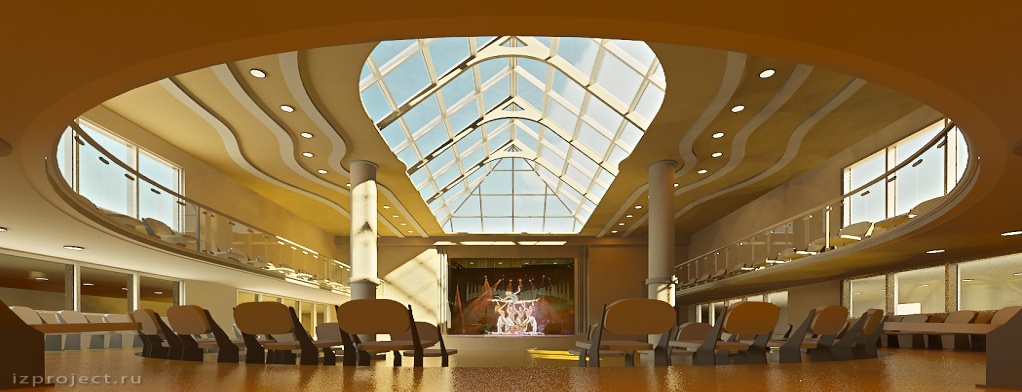 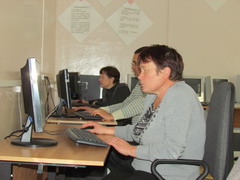 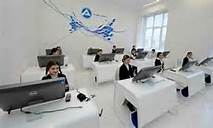 13
ФГОС п.23 Финансовые условия реализации основной образовательной программы
Ключевые особенности ФГОС СОО
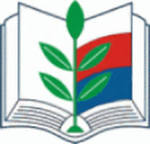 14
ПРАВИТЕЛЬСТВО   РОССИЙСКОЙ   ФЕДЕРАЦИИ Р А С П О Р Я Ж Е Н И Е от 30 декабря 2012 г.  № 2620-р
П Л А Н   мероприятий ("дорожная карта") "Изменения в отраслях социальной сферы, направленные на повышение эффективности образования и науки"
Ожидаемые результаты:
Повышение качества подготовки российских школьников, которое оценивается в том числе по результатам их участия в международных сопоставительных исследованиях.
15